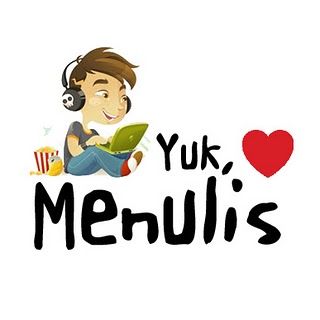 Metode Penelitian Komunikasi
Penulisan ilmiah merujuk penulisan yang berlandaskan metodologi keilmuan atau metodologi saintifik
Metodologi saintifik ialah :
pendekatan mengungkapkan fakta dan bukti bagi mendukung kebenaran melalui bebarapa langkah seperti perumusan masalah, pembentukan hipotesis, dan pengujian kebenaran.
Bahasa penulisan ilmiah, biasanya memilih kata, istilah, ungkapan yang maknanya bersifat denotasi, yaitu tepat dan jelas supaya tidak disalahartikan dengan makna-makna lain. Dengan demikian karangan ilmiah harus bersifat objektif, jujur dan tepat.
TEKNIK PENULISAN  ILMIAH (konsep dasar)
Karya ilmiah merupakan perwujudan kegiatan ilmiah yang dikomunikasikan lewat bahasa tulisan.

Karangan atau karya tulis yang menyajikan fakta dan ditulis dengan menggunakan metode penulisan yang baku

Suatu tulisan yang membahas permasalahan. Pembahasan itu dilakukan berdasarkan penyelidikan, pengamatan, pengumpulan data yang diperoleh melalui penelitian.
HAL YANG HARUS ADA DALAM KARYA TULIS ILMIAH:
Karya ilmiah memuat gagasan ilmiah 
Keindahan karya ilmiah terletak pada bangun pikir dengan unsur-unsur yang menyangganya
Karya ilmiah terdiri dari unsur-unsur : kata, angka, tabel, dan gambar yang tersusun mendukung alur pikir yang teratur
Alur pikir dituangkan dalam sistematika dan notasi
Karya ilmiah harus mampu mengekspresikan asas-asas yang terkandung dalam hakikat ilmu dengan mengindahkan kaidah-kaidah kebahasaan.
Karya ilmiah terdiri dari serangkaian narasi (penceritaan), eksposisi (paparan), deskripsi (lukisan), dan argumentasi (alasan).
KONSEP DASAR KARYA ILMIAH :
Karya ilmiah memiliki permasalahan dan pemecahan masalah yang menggunakan suatu alur pemikiran dalam pemecahan masalah
Alur pemikiran tersebut tertuang dalam metode penelitian
Metode penelitian yang digunakan untuk mengungkapkan pemecahan masalah merupakan cara ilmiah yang digunakan untuk mendapatkan data dengan tujuan tertentu
Cara ilmiah itu dilandasi oleh metode rasional dan metode empiris serta metode kesisteman
Karya ilmiah dapat juga disebut sebagai laporan hasil penelitian
Laporan hasil penelitian dapat ditulis dalam dua macam, yaitu sebagai dokumentasi dan sebagai publikasi
CIRI KHUSUS KARANGAN ILMIAH:
Jujur dan Akurat
Objektif sesuai data dan fakta di lapangan
Penyajian topik secara sistematis dgn bahasa yang khas
Konseptual dan prosedural